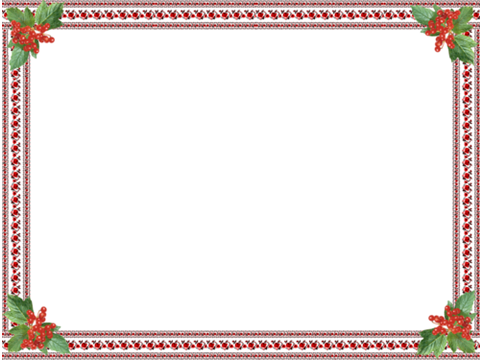 Тема уроку.   Вправи
 на встановлення зв’язку 
прикметників з іменниками
 в реченні
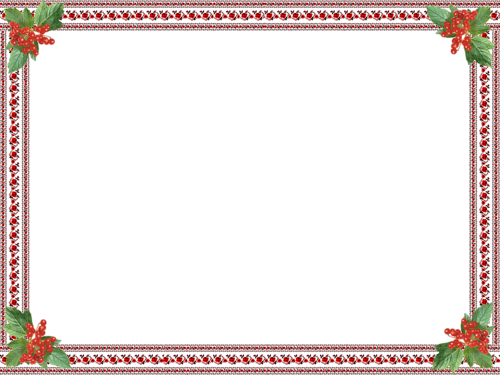 Вміти
встановлювати зв’язок між іменниками й прикметниками
добирати прикметники до іменників 
виділяти прикметники з тексту
збагатити словниковий запас
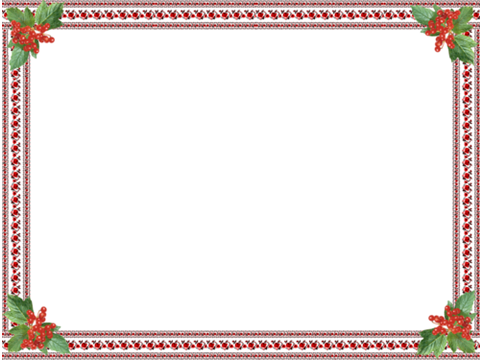 Очікування
Слухати – уважно.
Працювати – злагоджено.
Висловлювати думки – точно.
Писати – грамотно, каліграфічно.
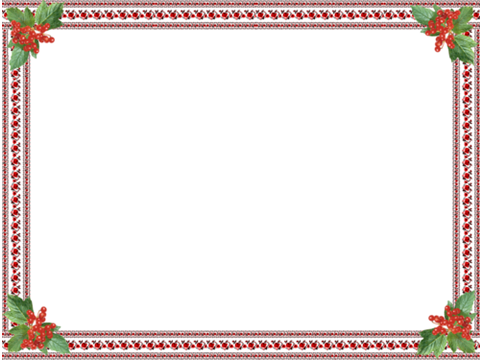 Мозковий штурм
Що означає прикметник?
На які ознаки вказує?
На які питання відповідає ця частина мови?
З якою частиною мови зв’язуються у реченні?
Для чого ми використовуємо 
прикметники у мовленні?
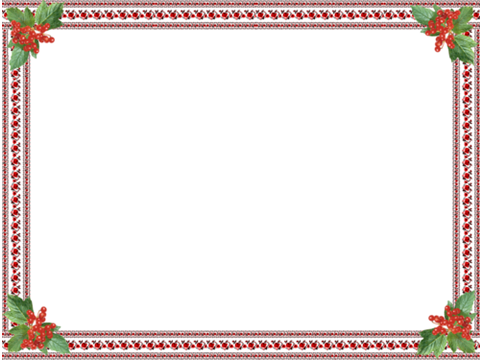 Каліграфічна хвилинка

Б  б  Бб  бб  бе  зе  ре  нь
березень  -  ….
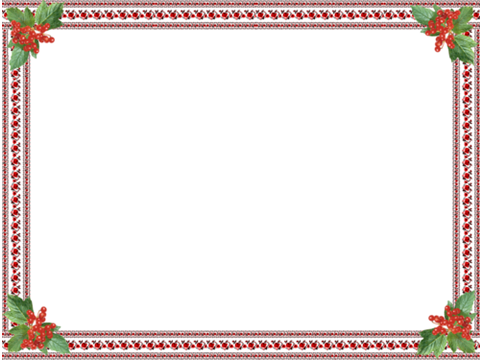 Гра «Розсипанка»
весна, Встала, сонну, 
розбудила, чорну, землю.
Встала весна, чорну 
землю сонну розбудила.
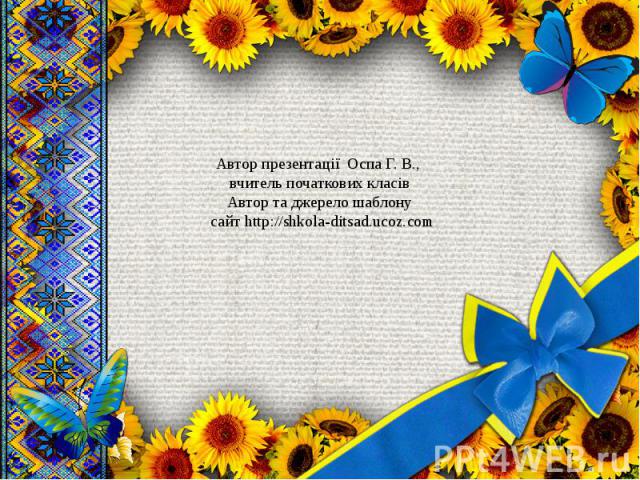 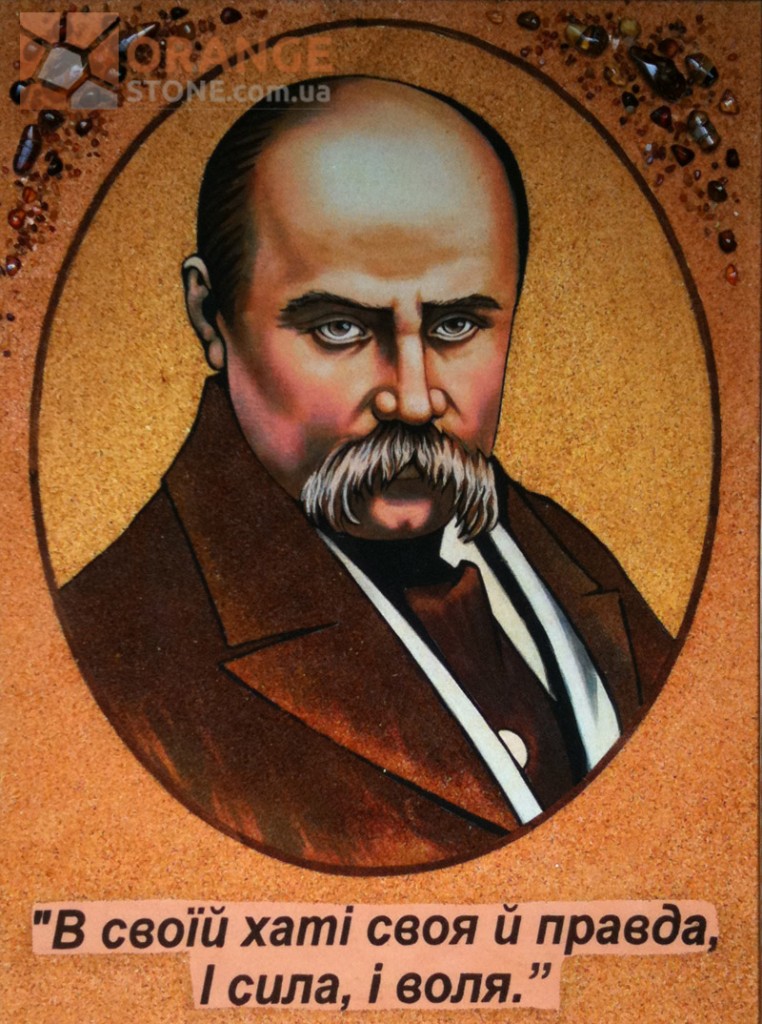 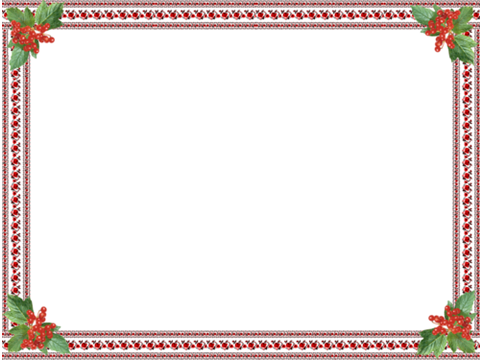 Інтерактивна гра « Мікрофон»
Розповіді кореспондентів.
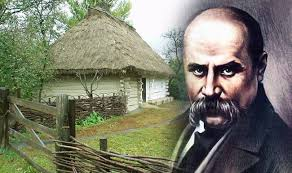 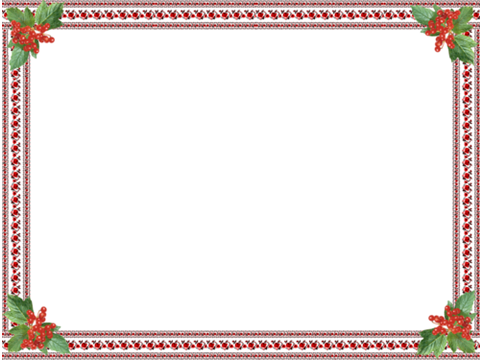 Асоціативний кущ
Славетний, талановитий,
    відомий, розумний, 
     добрий, обдарований, 
      красивий, люблячий,
     мудрий , чесний,
   бідний, багатий.
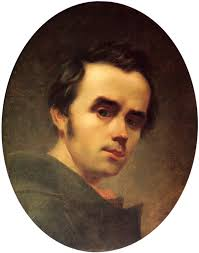 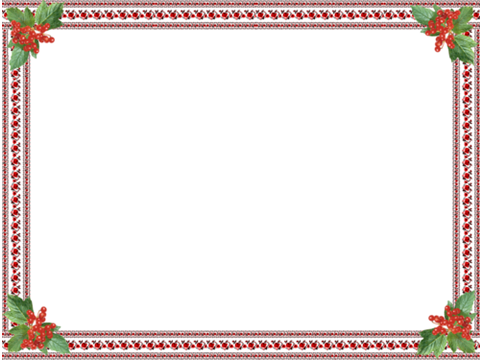 фізкультхвилинка
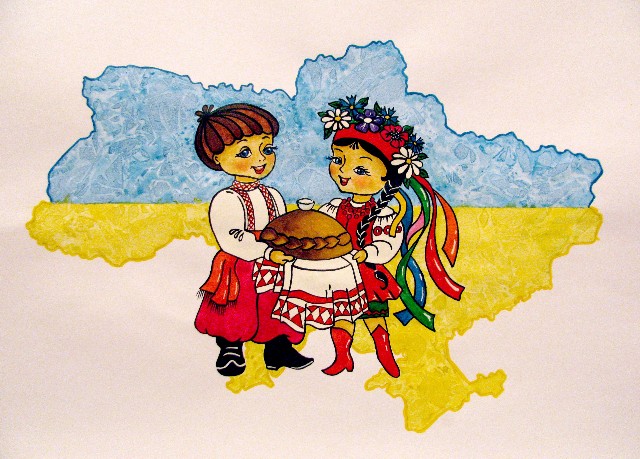 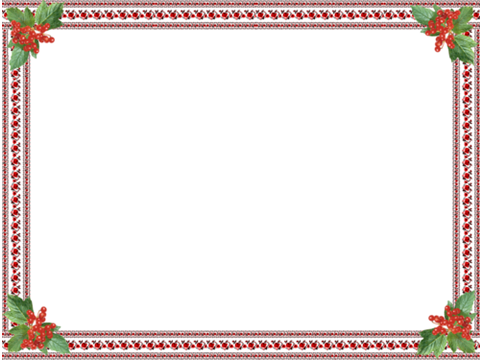 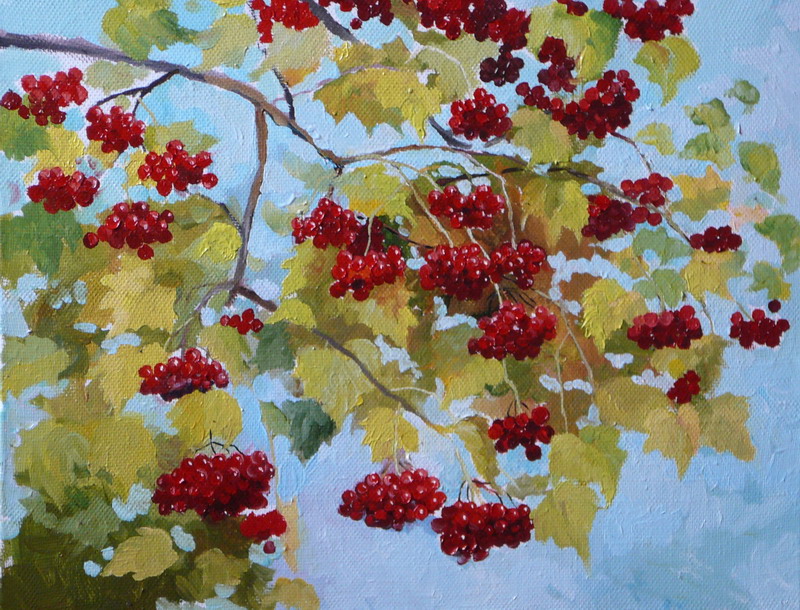 Конкурс художників
Пишається над водою
 червона калина.
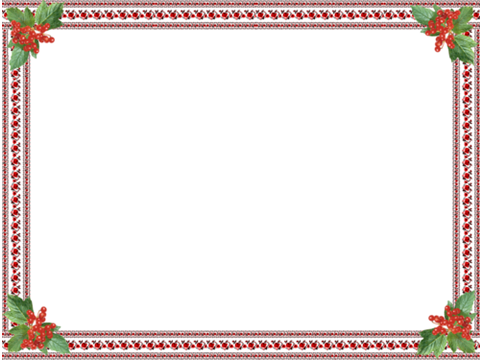 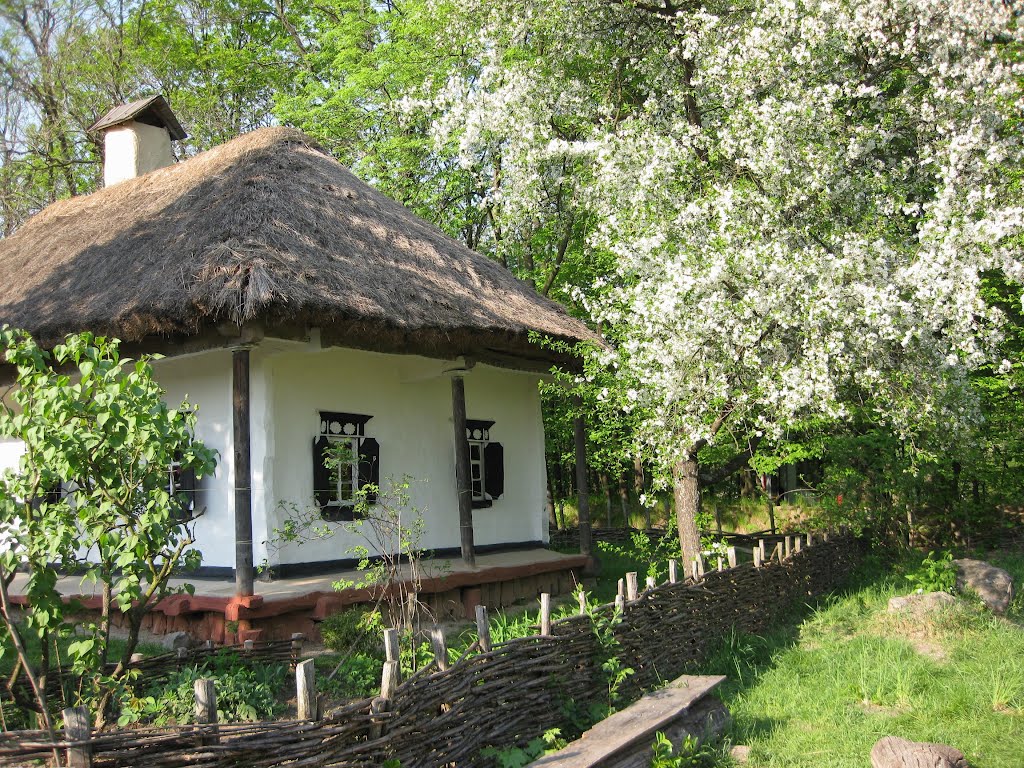 Садок вишневий коло хати.
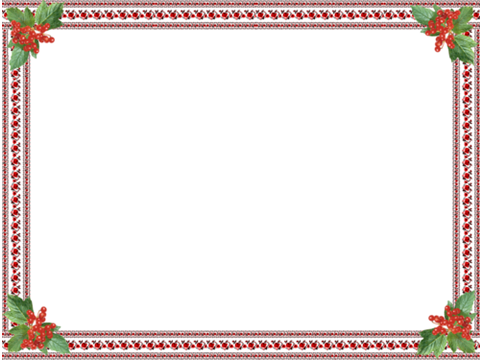 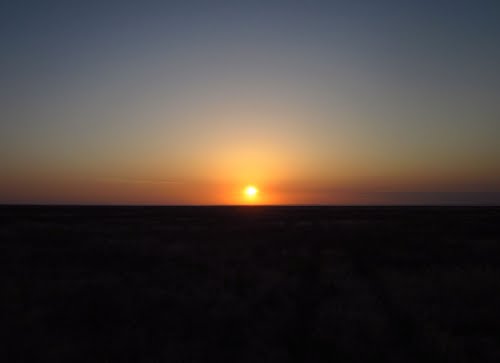 Попрощалось ясне сонце 
з чорною землею.
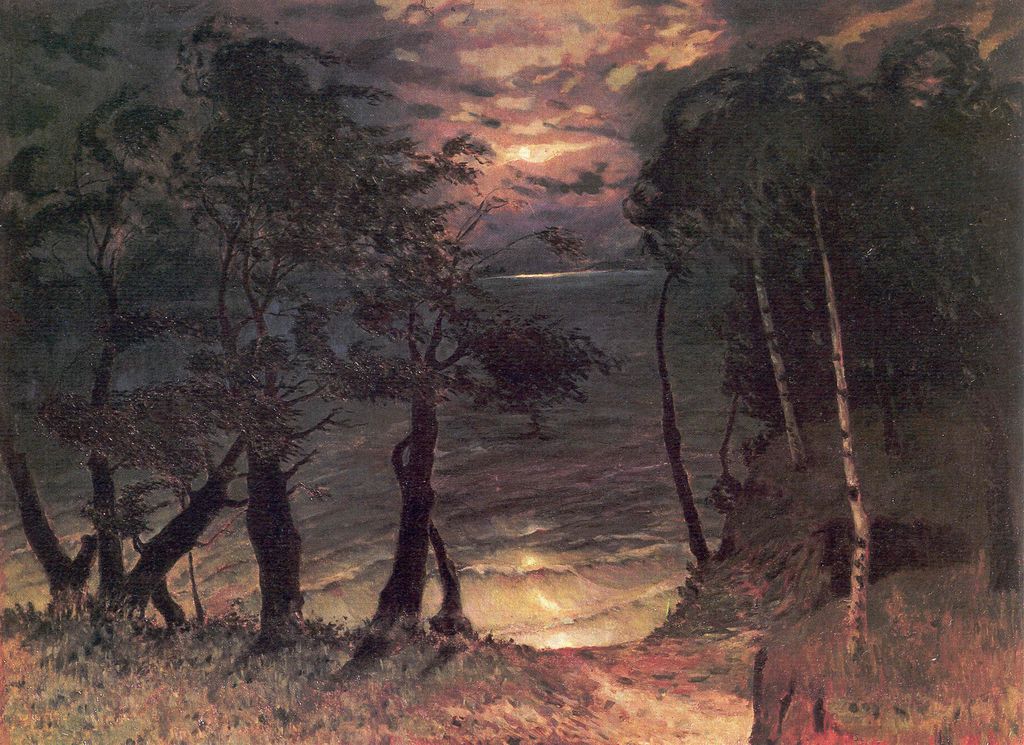 Конкурс поетів
Реве та стогне Дніпр широкий,
горами хвилю підійма.
додолу верби гне високі,
сердитий вітер завива,
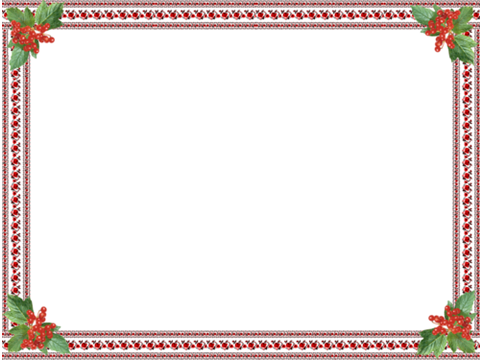 Конкурс літераторів
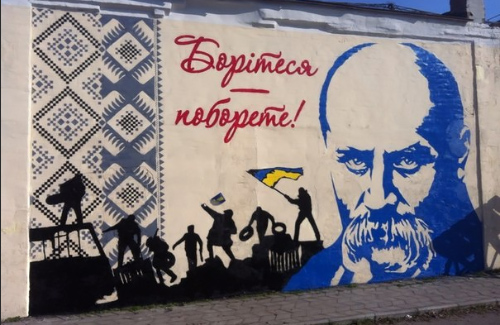 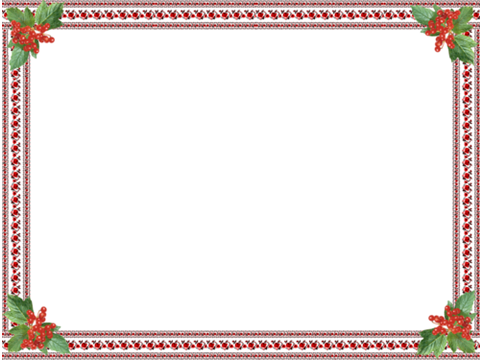 Конкурс редакторів
І мене в сім’ї ………….,
В сім’ї …………., …………..,
Не забудьте пом’янути
……………, ……………….  словом.
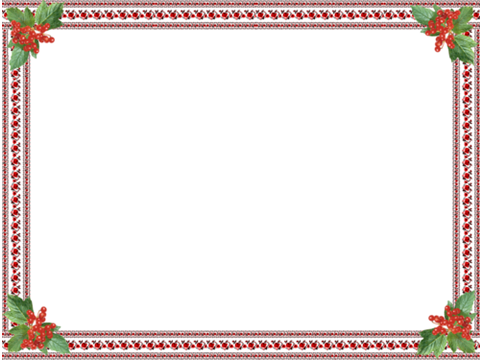 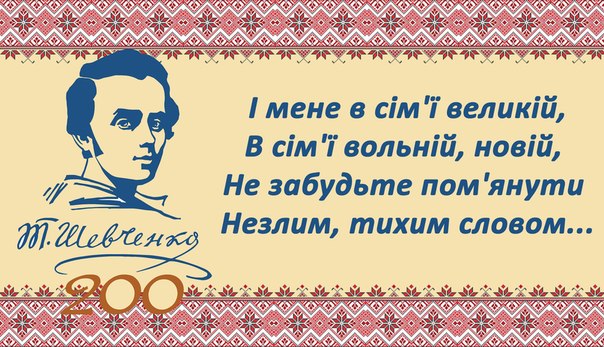 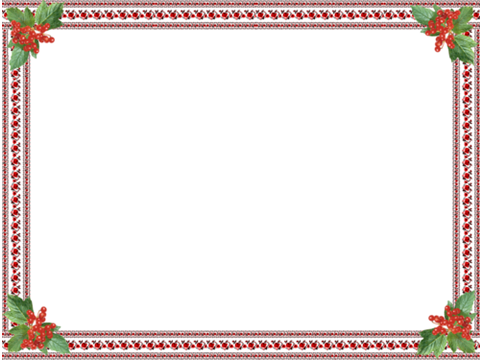 Підсумкова рефлексія
На  уроці ми дізналися про…
Я знаю, що прикметник 
вживається з…
Найцікавіше мені було…
Мої очікування…
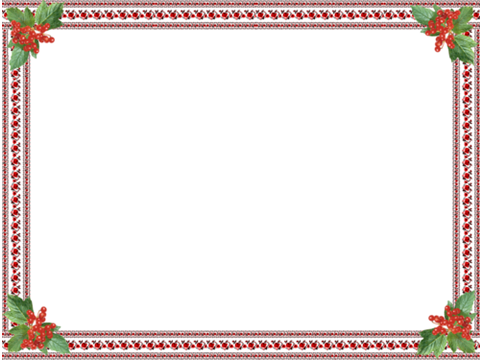 Молодці! 
Дякую за увагу.
Домашнє завдання:
с. 143, вправа 344